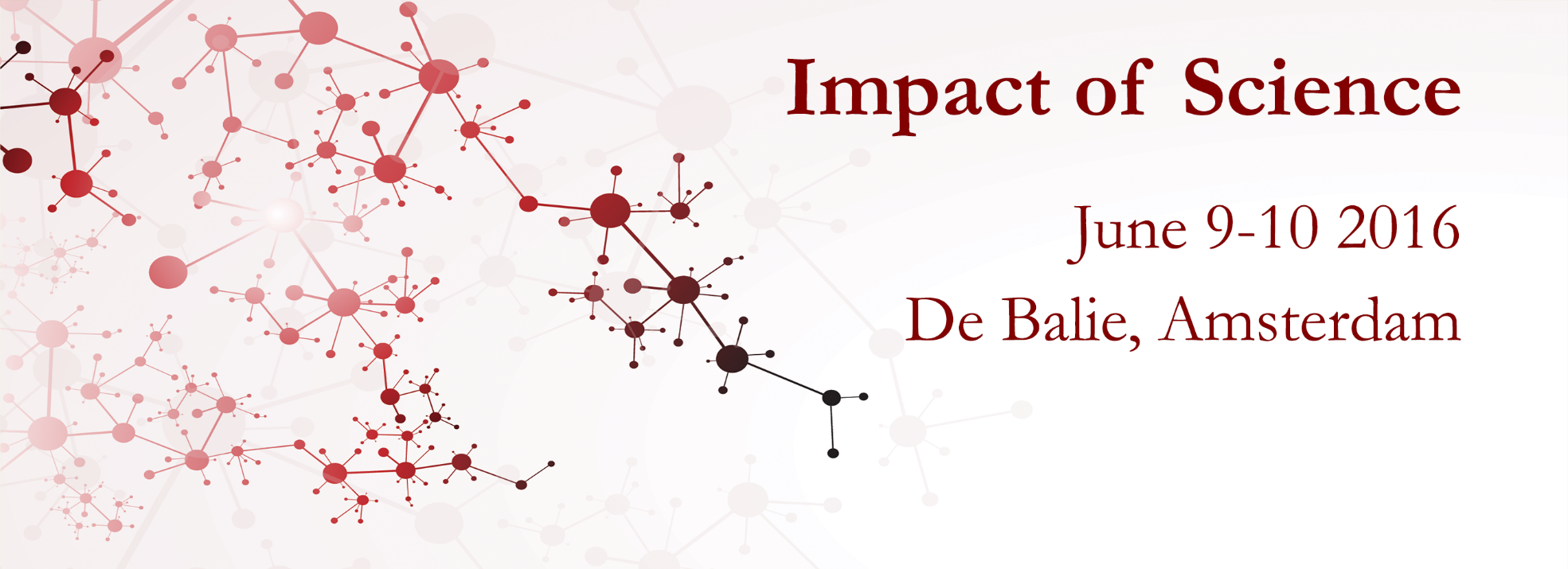 Integrating societal impact in a research strategy
28 November – 30 November 2019, Oslo
Impact Oriented ResearchProfessor Mike Smith Emeritus Professor of Medical ScienceManaging Partner, Harper Keeley LLPChair, Medipex Ltd
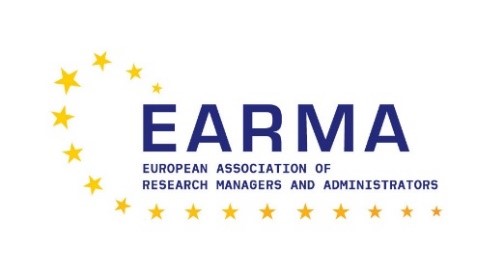 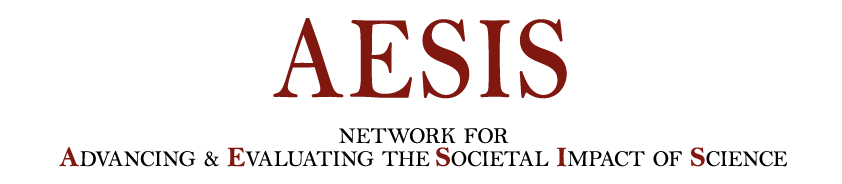 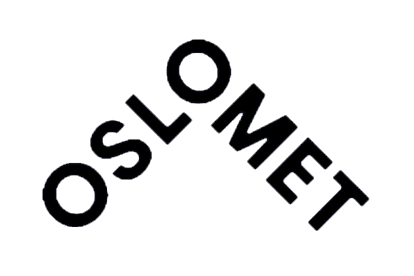 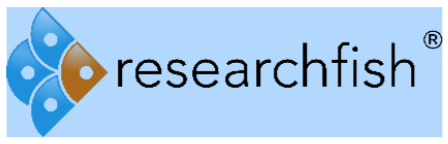 Research, Innovation & Commercialisation
First 20 years:
Medical scientist working on new medical technology, working in University Hospital Medical Schools, the NHS and with industry
Published extensively and raised large amounts of grant funding and investment
Partnership working internationally and with commercial companies 
Researched and developed ideas and solutions that were  available for patient benefit and of commercial interest
Patented and licenced ideas 
Formed two companies to commercialise research and sold one to the US
Research, Innovation and Commercialisation
Recent 25 years:
Continued impact oriented research plus licensing, start-ups, spin-outs & commercialisation opportunities
Extended personal commercial innovation activity into a range of technologies and businesses that was wider than medical and health technology
Panel member for two rounds of the UK research assessment exercise
Corporate role as Pro Vice Chancellor in Universities and Director in the NHS, developing policy
Non-Executive Director in a range of commercial ventures
Chair and Founder of Medipex Ltd, a company to commercialise IP emerging from the health sector
Chair of the Institute of Knowledge Transfer
Formed an investment funds to support the commercialisation of Medical Technology
Societal Impact
More
Stronger economy
New companies
Exports
Jobs
Stronger society
Better Health
Better Education
Independence in old age
Less
Inequalities
Poverty
Sickness and disease
Unemployment
Social care burden
Crime/violence/terrorism
Pollution
Climate change
Personal perspective of impact (1)
Impact had been used in research for many years, since the 1970s - terms like ‘impact factor’ were embedded in the vocabulary of research
In my own research I wanted to improve the health of patients (help them get better quicker or stop them becoming ill) – in the 1970s to 1990s I wasn’t aware that I was focussing on impact
As an assessor for the UK research assessment exercises  in 1996 and 2001, and a University lead for submissions, I experienced the then strategy, and problems, of focusing on research outcome, as it was called then, rather than impact
Personal perspective of impact (2)
From the early 2000s the word impact increased in usage – and over-usage
Narratives and indicators associated with the impact on Economic Transformation particularly in relation to regional/national/European structural funding  
Narratives but fewer indicators around Social Transformation, often presented to counter or complement the emphasis on economic impact
Increase use of the term in driving wider funding decisions, only in some cases with an increased understanding and acceptance of the difference between impact and evaluation
Personal perspective of impact (3)
Tendency to concentrate on ‘impression management’ to convince people of impact, particularly the reliance on good news stories
Funded organisations and individuals comply with or object to the measurement of impact – but rarely considered changing what they do or how they do it, to increase impact
Generally little awareness that funding bodies might be wanting to use the measurement of impact as a lever for change and to support their policy agendas
NO
Separate analytical processes with quality constraints
Impact Dichotomies
What is the challenge that needs to be resolved?
How could this challenge be resolved?
Is there new or emerging understanding, science, methodology or technology which indicates than now is the time ?
Who else is interested; are they partners or competitors?
What would success look like ? Essentially what parameters would you measure to demonstrate success (and show the impact)?
If you identify a solution, do you need to undertake further work to ensure it is implemented and becomes widely adopted, to achieve maximum impact ? 
What is the end point and exit strategy?
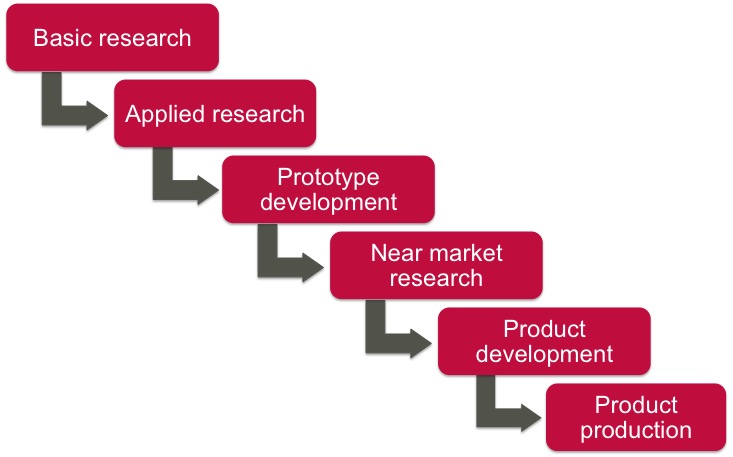 see next slide
Valley of Death
$€£
Case Study 1: Research, Development and Implementation Non-invasive bone mineral measurement and the development of bone scanners for osteoporosis
Dowager’s hump
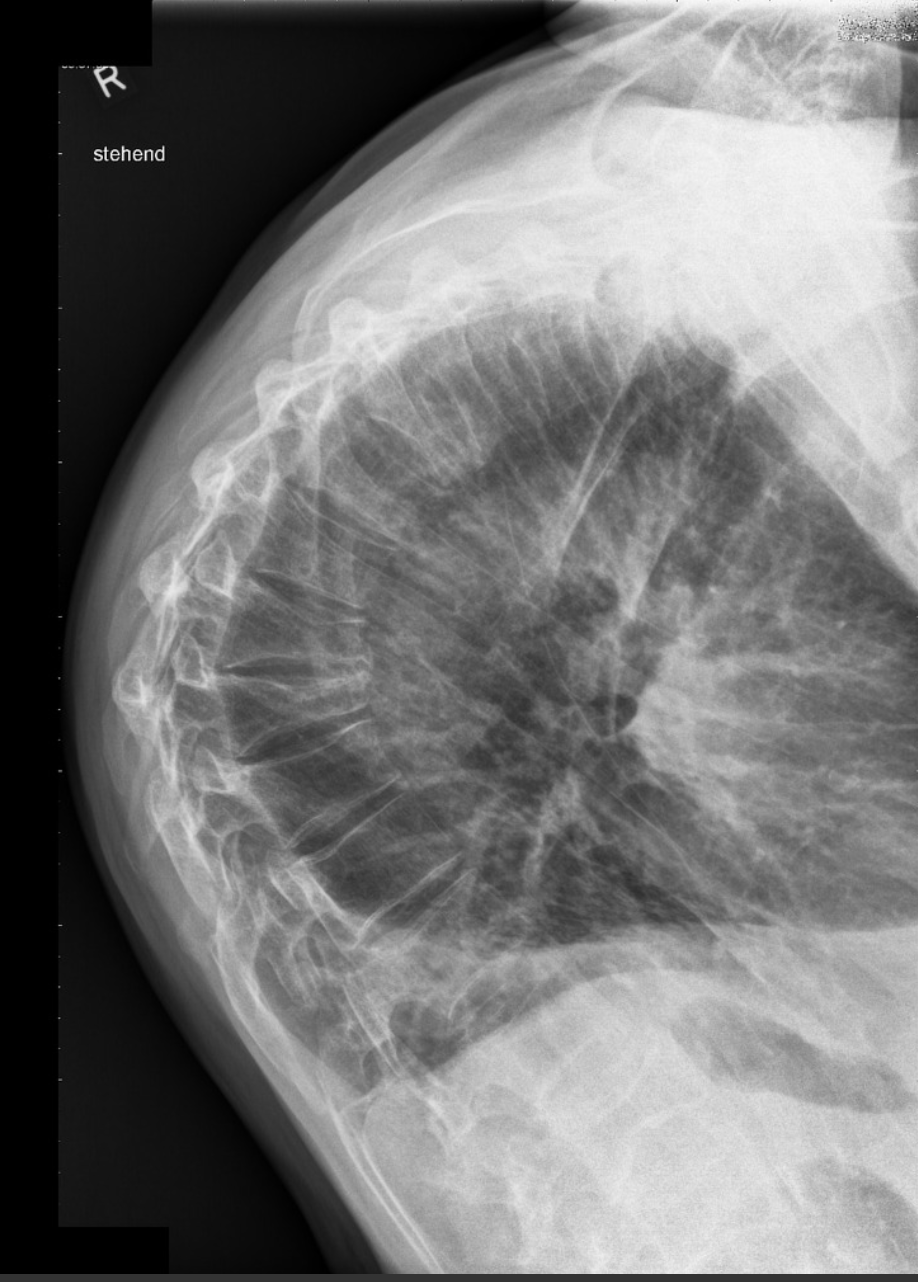 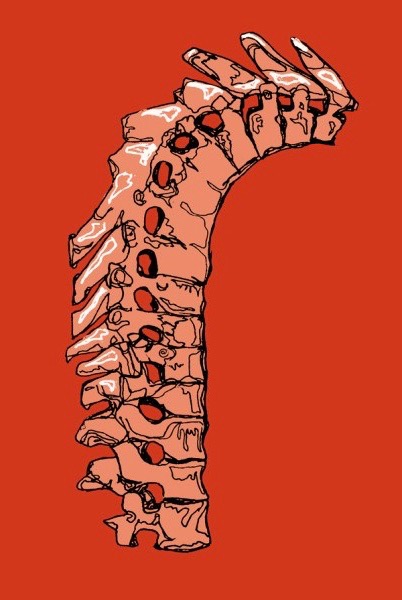 Osteoporosis - Incidence and burden
Osteoporosis affects ~75 million people in Europe, USA & Japan.
Worldwide, 1 in 3 women over age 50 will experience osteoporotic fractures, as will 1 in 5 men aged over 50.
In Europe, disability due to osteoporosis is greater than most cancers and is comparable or greater than rheumatoid arthritis, asthma and high blood pressure related heart disease.
In women over 45 years of age, osteoporosis accounts for more days spent in hospital than many other diseases, including diabetes, myocardial infarction and breast cancer. 
A 10% loss of bone mass in the vertebrae can double the risk of vertebral fractures, and similarly, a 10% loss of bone mass in the hip can result in a 2.5 times greater risk of hip fracture .
[Speaker Notes: Osteoporosis is estimated to affect 200 million women worldwide - approximately one-tenth of women aged 60, one-fifth of women aged 70, two-fifths of women aged 80 and two-thirds of women aged 90.
Osteoporosis takes a huge personal and economic toll. 
UK: In 2010 approximately 536,000 new fragility fractures each year; number of people aged 50+ with osteoporosis, approximately 3.21 million; economic burden of new and prior fractures £ 3,496 (€ 5,408) million each year; by 2025 burden will increase by 24 % to £ 5,465 (€ 6,723) million (254).]
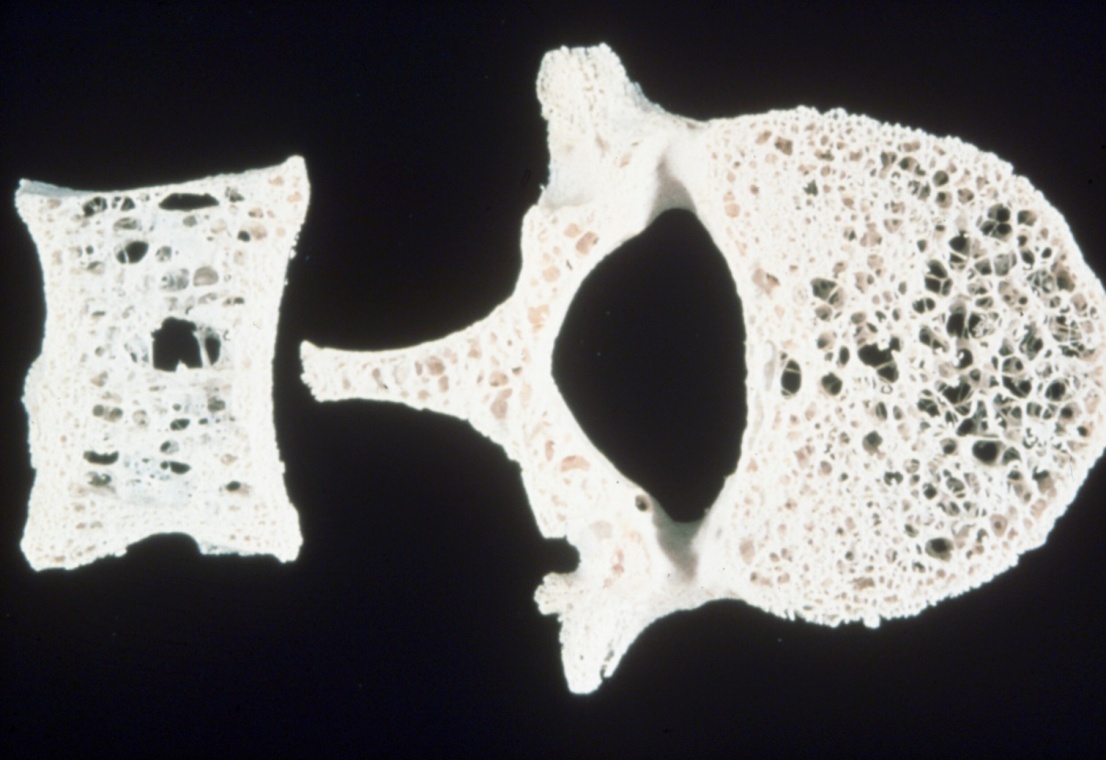 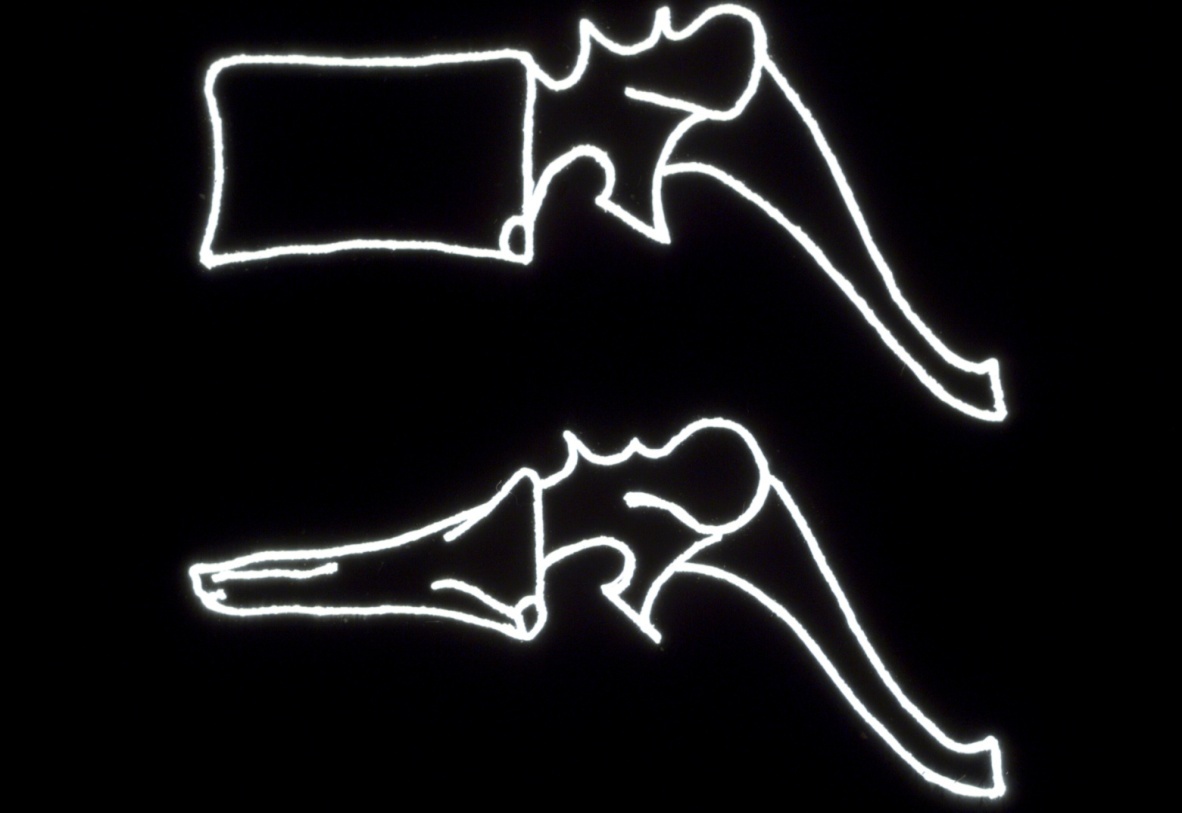 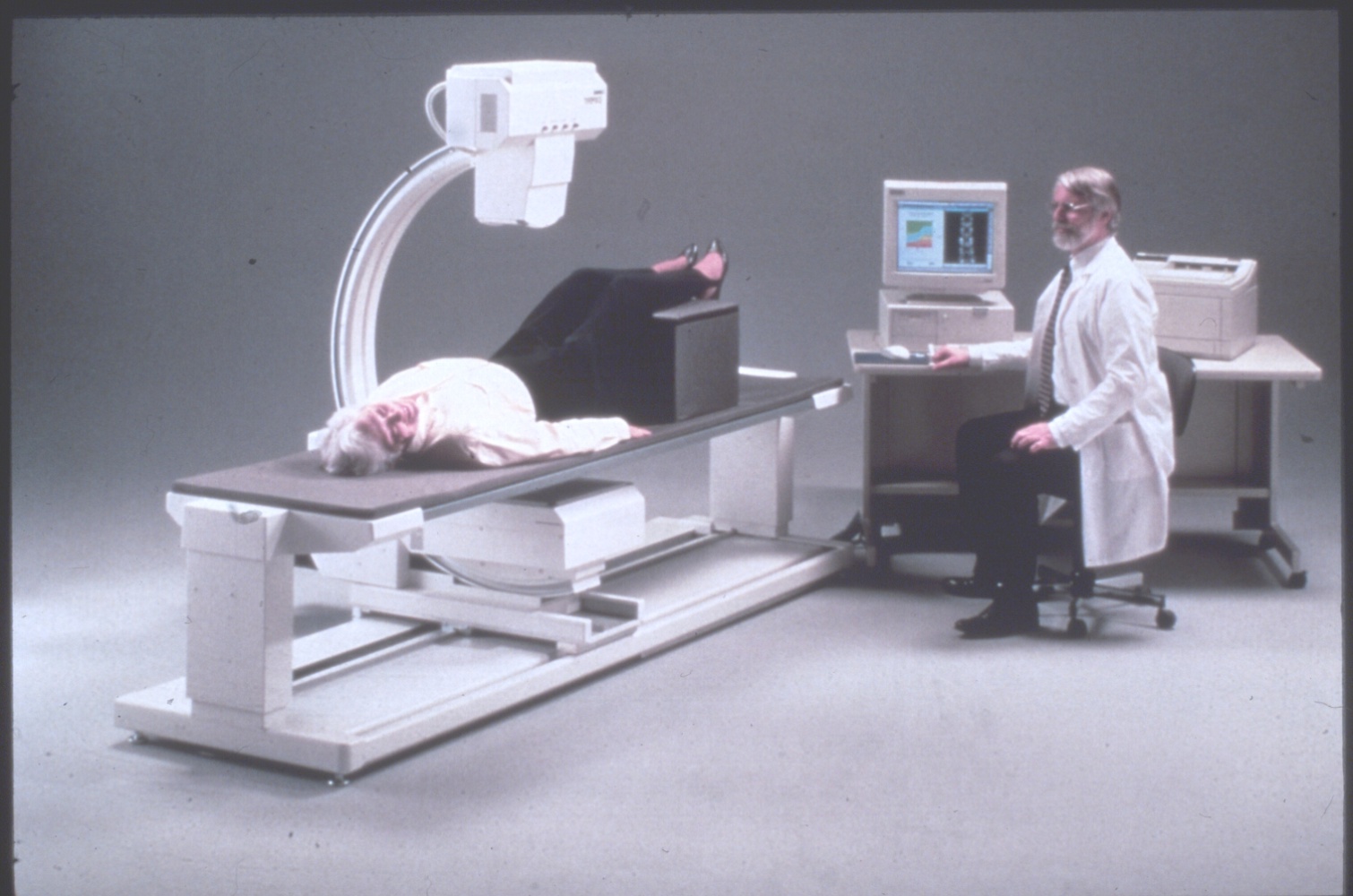 Bone Scanners for Osteoporosis (UK)
First research abstract published
Development of equipment
Commercial equipment available
Purchased by research groups
Initial purchase by health systems
Questions about cost effectiveness
Advocacy campaign
Widespread medical and health use 
Impact on societal health
1963
1974 - 1980
1978 - 1982
1978 - 1988
~1990
1994
1995 - 1998
2000
?
Case Study 2: Research through to Commercialisation Magnetic Resonance Imaging
Computerised Tomography (CT)
Tomo~	From the Greek meaning ‘a slice’

~graphy	adapted from the English/American and 			meaning: 
‘a machine for a hospital costing a load of money which will make its manufacturers a fortune’
Computerised Tomography (CT)
Developed by EMI in the early 1970s, systems were quickly installed many hospitals. Changed the attitude towards ‘scanners’. 
	




Legislation introduced in the USA to restrict their use.
Back-projection mathematics (1917)
Semiconductors (1960s)
Mini-computers (1970s)
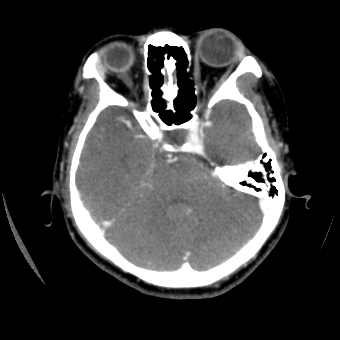 Magnetic Resonance Imaging
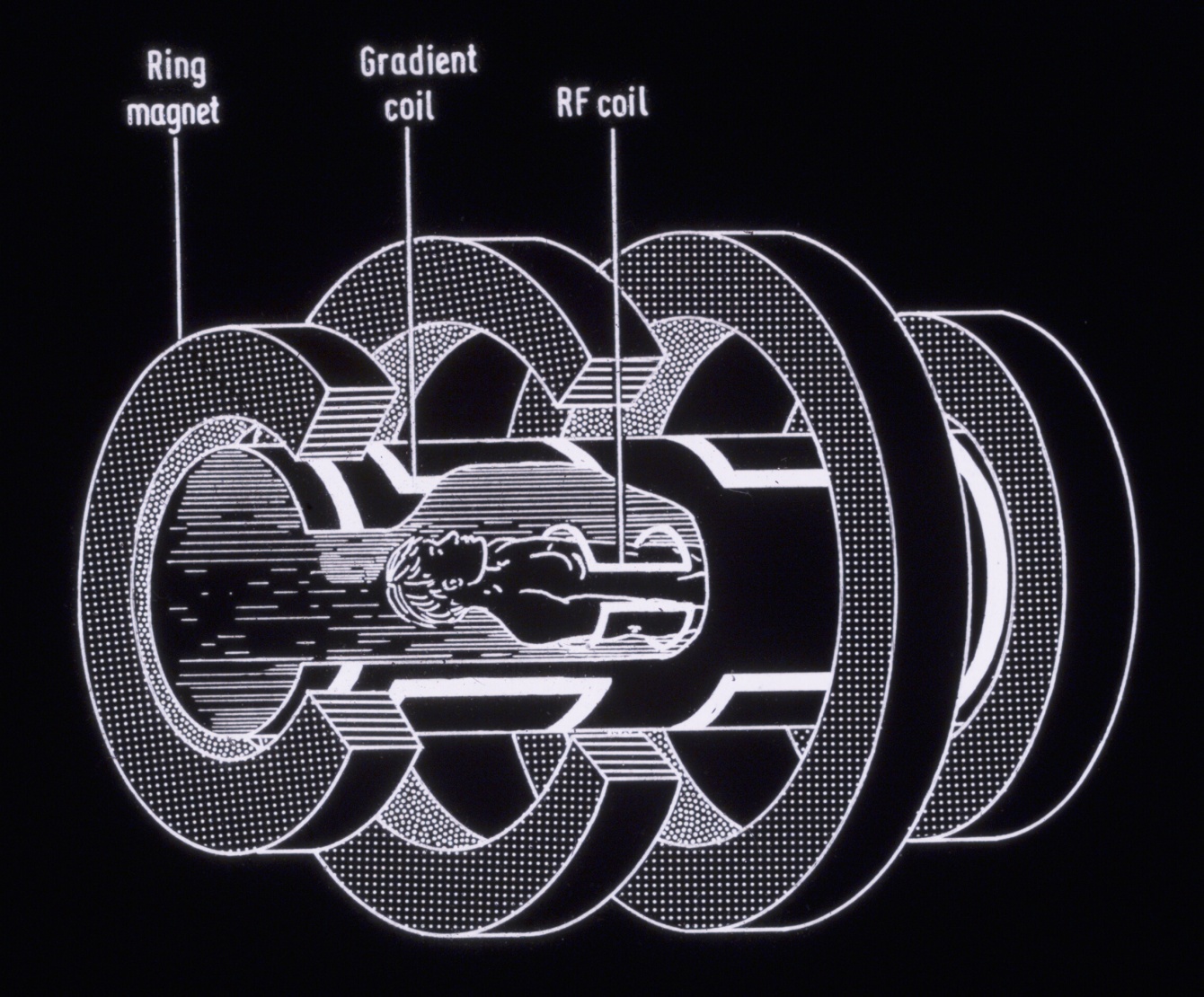 Magnets
RRF Coil
Development of X-ray CT and MRI
1985
1980
Commercial availability
1975
Initial idea
1970
MRI
X-ray CT
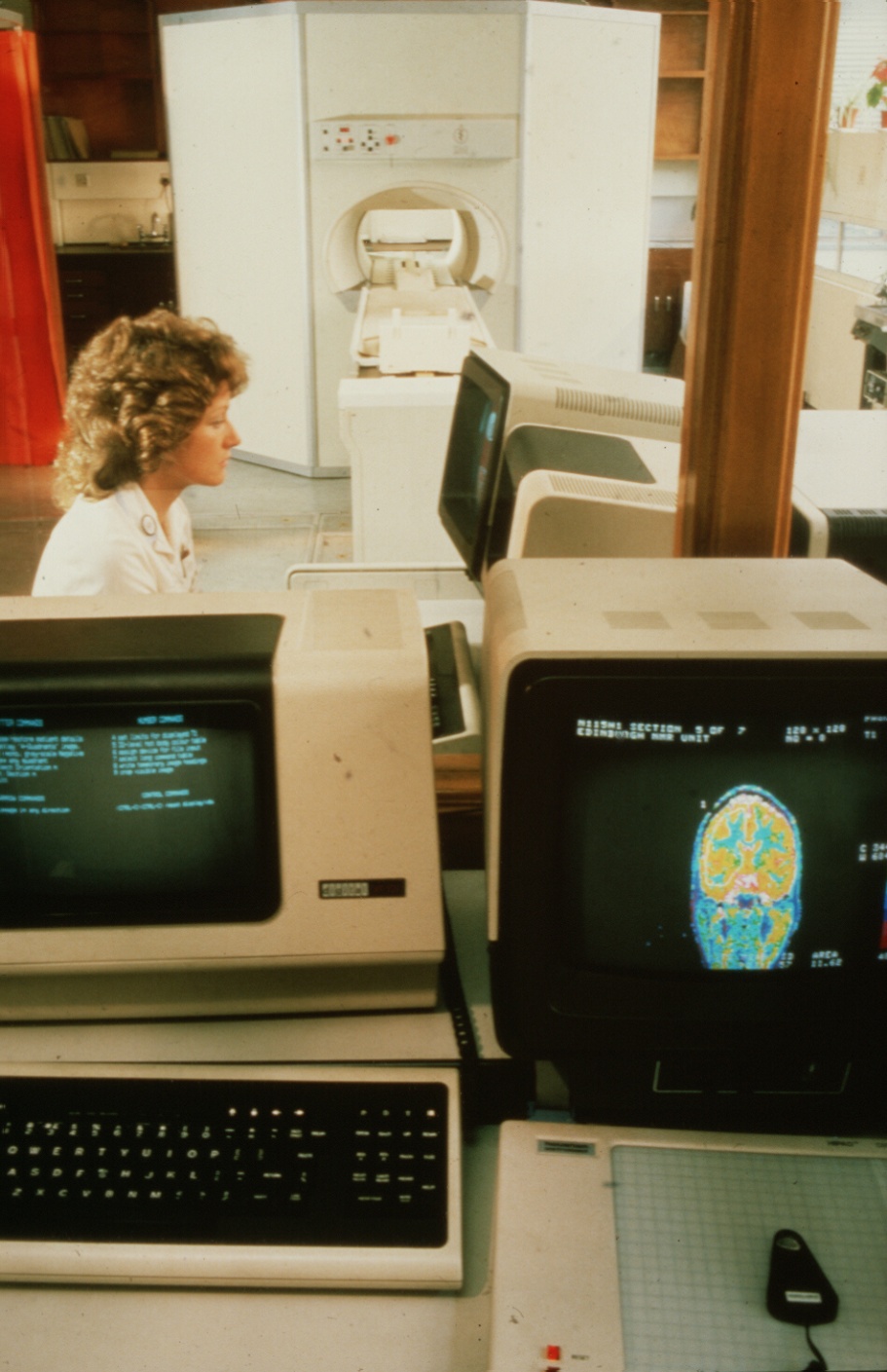 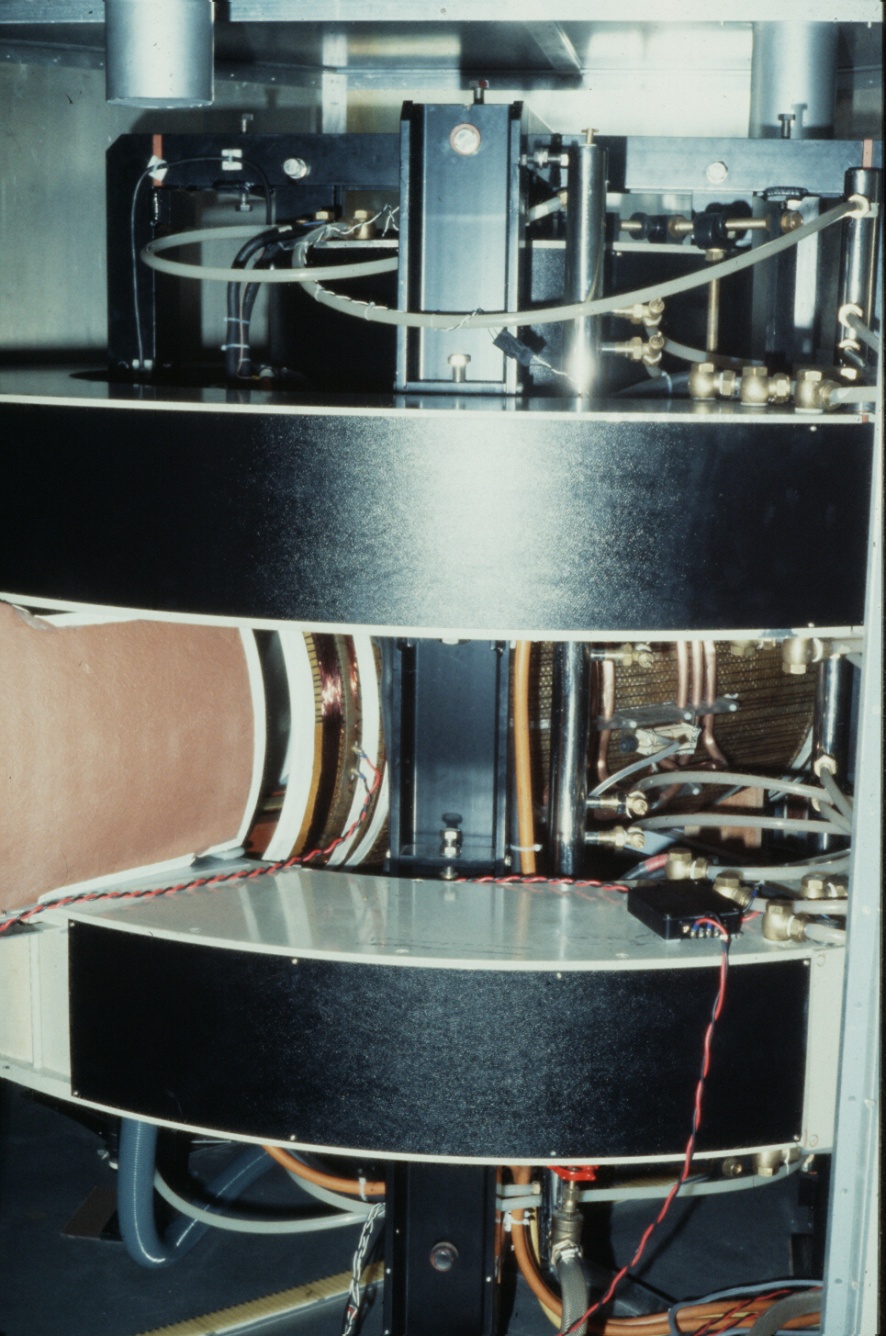 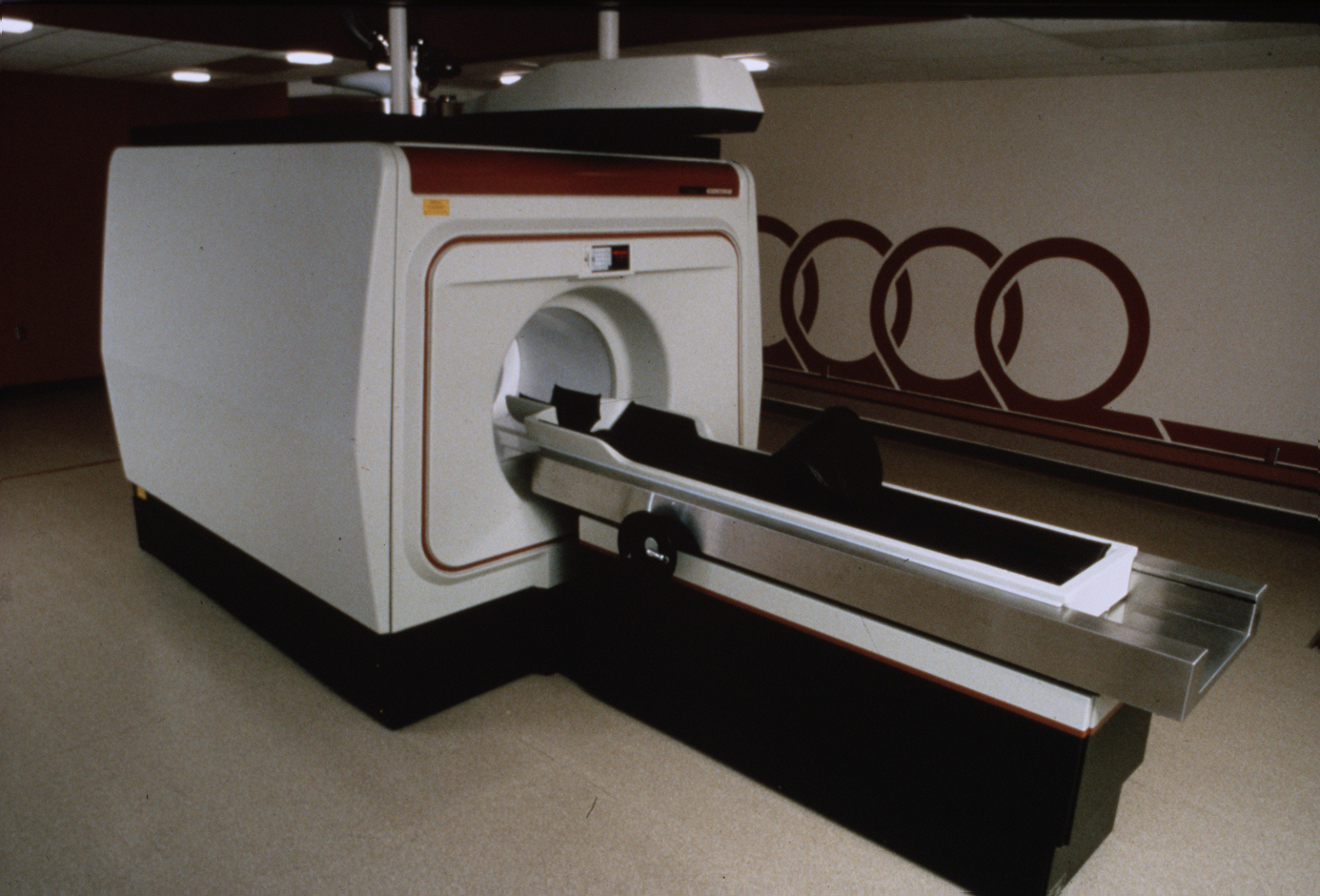 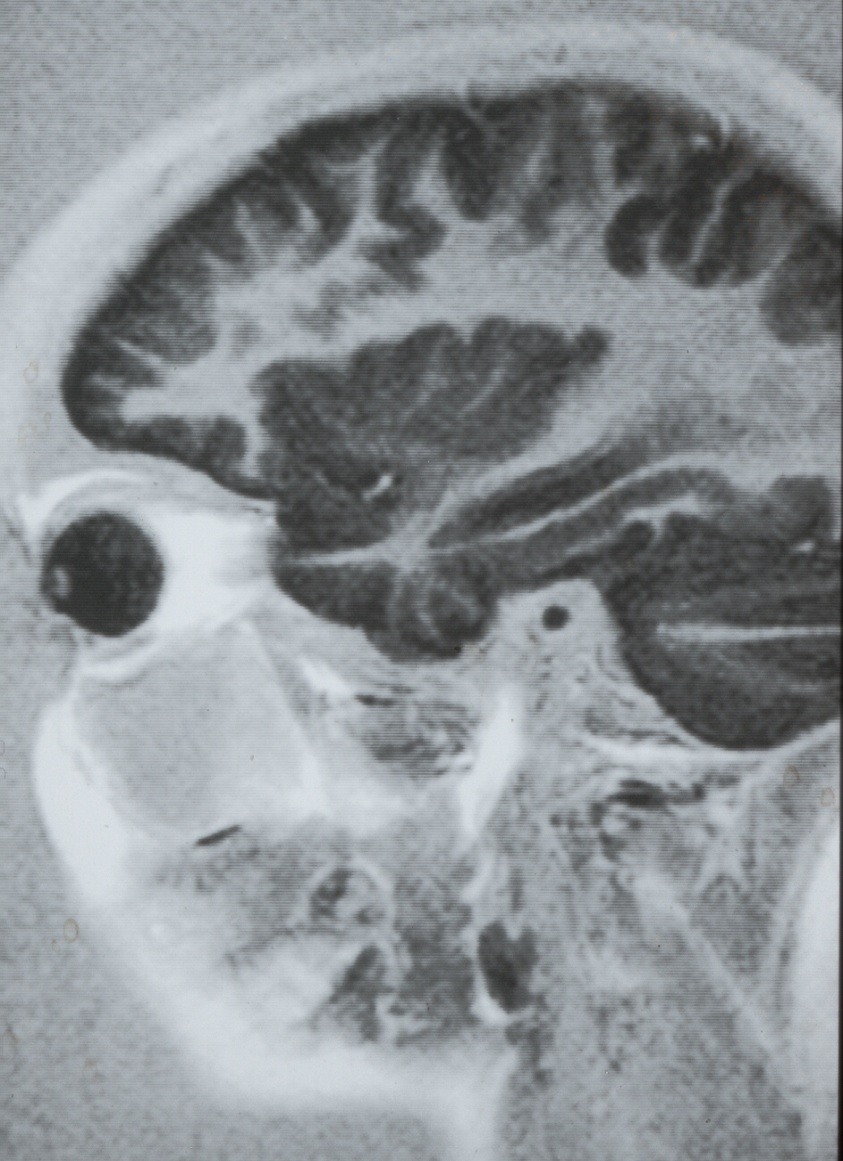 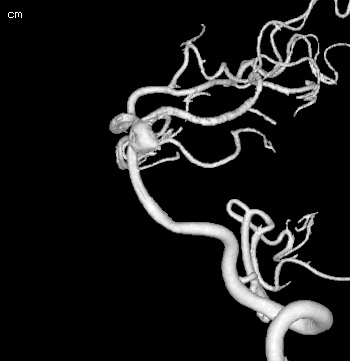 Magnetic Resonance Imaging (1)
Following the impact and financial success of CT, the science/engineering of MRI was funded and developed

Paper which underpinned the practical approach to clinical MRI

Development of low field commercial system from UK company (University spin-out)

Development of low field commercial systems from global imaging companies

Forced sale of UK company
1974 – 1982


1980


1982 - 1985


1983 > 1989


1986
Magnetic Resonance Imaging (2)
Development of high field MRI systems by global imaging companies
Wide availability in health systems with an ‘impact’ on health care and patient management
Clinical and cost effectiveness (ie everyday use in non-selected patients) started to become clearer
Which impact is important?
Commercial impact 
Health system impact 
Individual patient impact
Economic impact 
Societal impact
1987 > 2010

1995 >


2005 >
Case Study 3: Contextual understanding, implementation and adoptionKangaroo Care
This slide contains confidential images which will be shown during the presentation but which, for reasons of copyright, cannot be digitally reproduced for circulation.
Babies and families in neonatal units
~10% of babies admitted to neonatal units; about 70,000 annually in UK
Numbers and length of stay increased almost threefold since mid-1990s
This is due to improved survival at lower gestation, increased multiple births, increased maternal age
This slide contains confidential images which will be shown during the presentation but which, for reasons of copyright, cannot be digitally reproduced for circulation.
This slide contains confidential images which will be shown during the presentation but which, for reasons of copyright, cannot be digitally reproduced for circulation.
This slide contains confidential images which will be shown during the presentation but which, for reasons of copyright, cannot be digitally reproduced for circulation.
Kangaroo/skin-to-skin care
Significant improvements in the following
Breastfeeding 
Head circumference growth 
Oxygen saturation 
Hypothermia 
Serious morbidity at two and six months
With no adverse effects
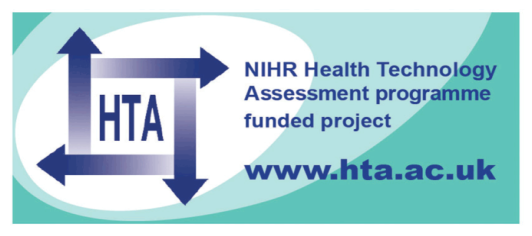 This slide contains confidential images which will be shown during the presentation but which, for reasons of copyright, cannot be digitally reproduced for circulation.
Health research and impact
This is much wider than medical research
Not only can it have a significant impact on population health it can have a greater impact per unit cost than medical research
A health dividend produces an economic dividend
Can produce conflict with technological/commercially focussed interventions which could have a commercial/economic impact
Case Study 4: Long-Term Strategic Research Thin film nanoscience - High Power Impulse Magnetron Spluttering (HIPIMS) Research Group
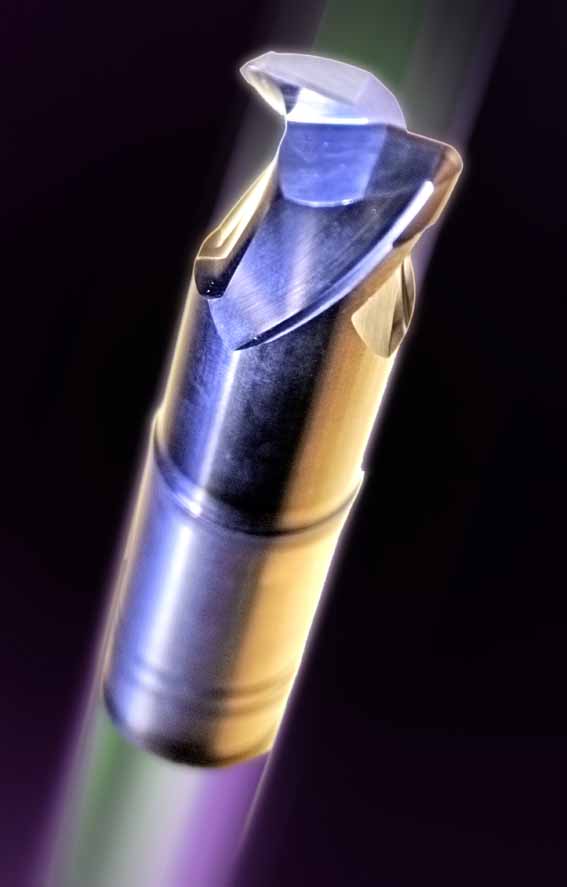 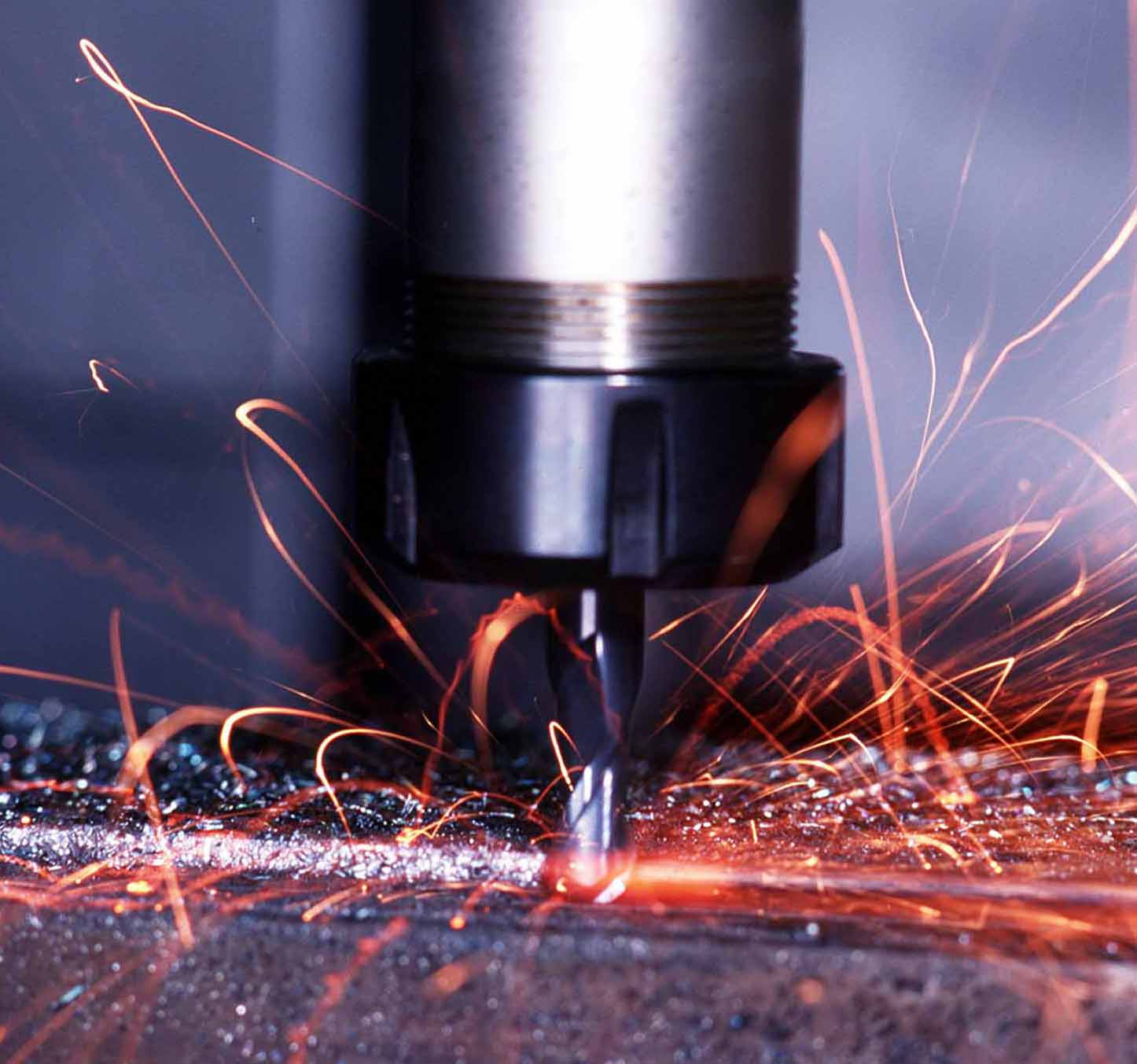 Engineering Research
500,000 researchers
Materials Research
100,000 researchers
Thin Film Research
10,000 researchers 
Plasma Vapour Deposition (PVD)
3,000 researchers 

High Power Impulse Magnetron Spluttering (HIPIMS)
200 researchers
High Power Impulse Magnetron Spluttering (HIPIMS)
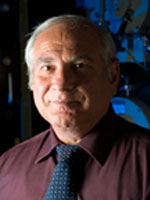 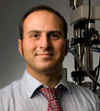 Sheffield Hallam University
Prof Papken Hovsepian
Prof  Arutiun ‘Harry’ Ehiasarian
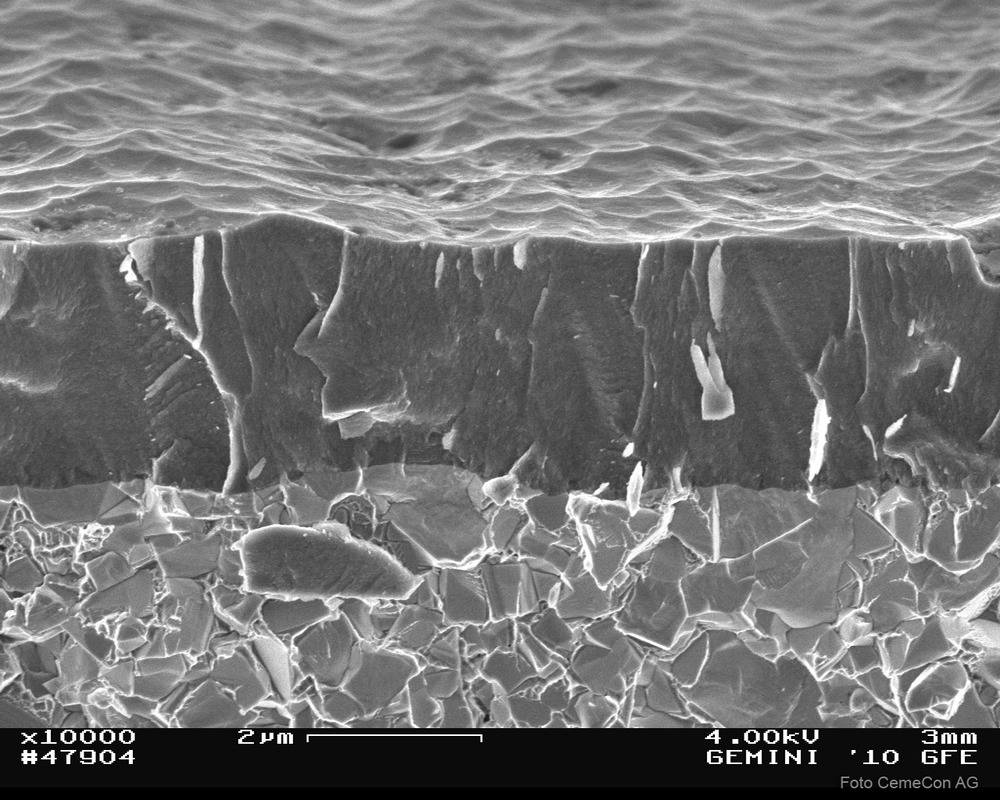 Thin film deposition with structural integrity
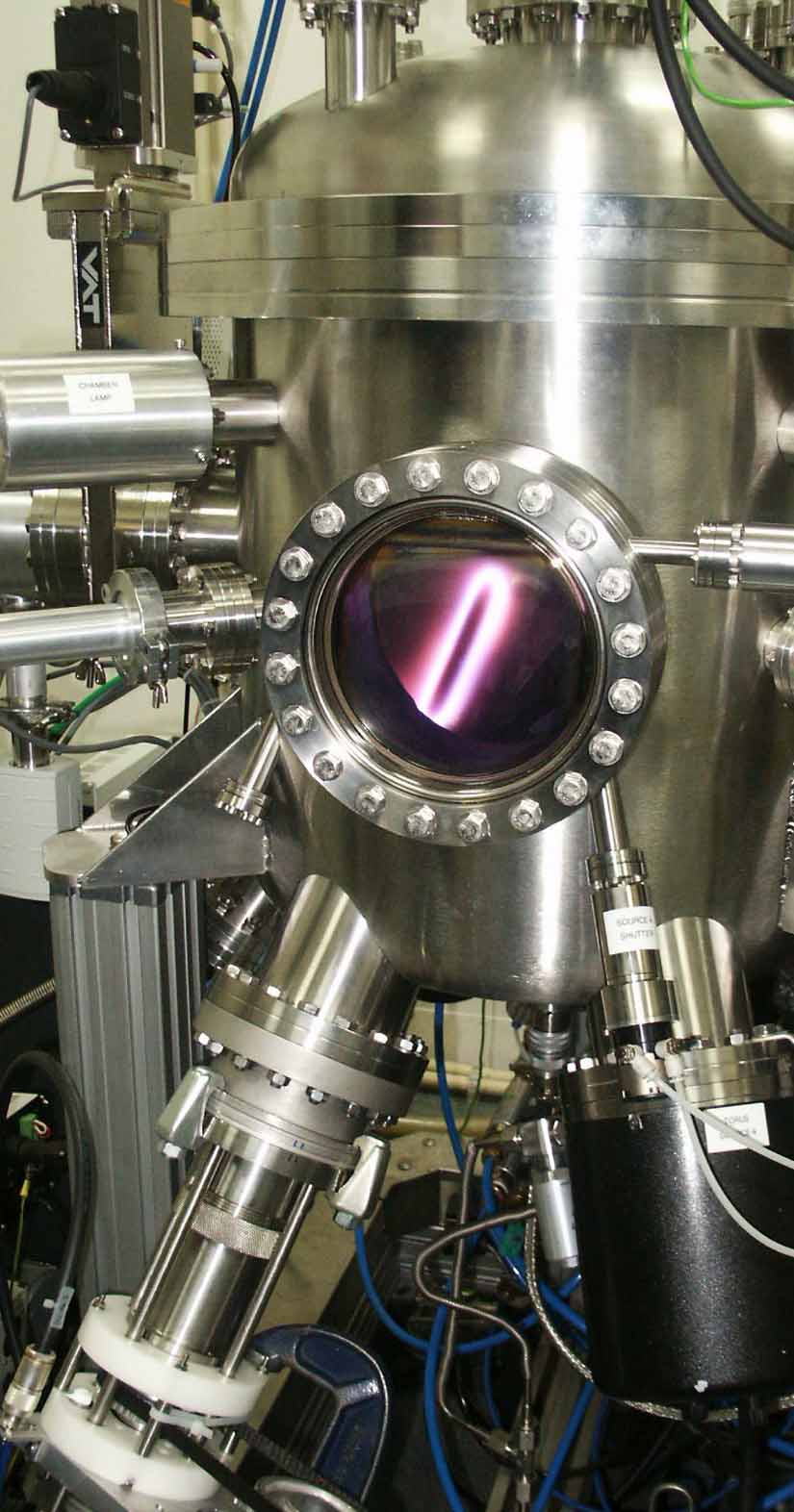 High Power Impulse Magnetron Sputtering Research Group
First joint UK/Fraunhofer Centre
Partnerships with major German and UK global companies
Extensive patent portfolio
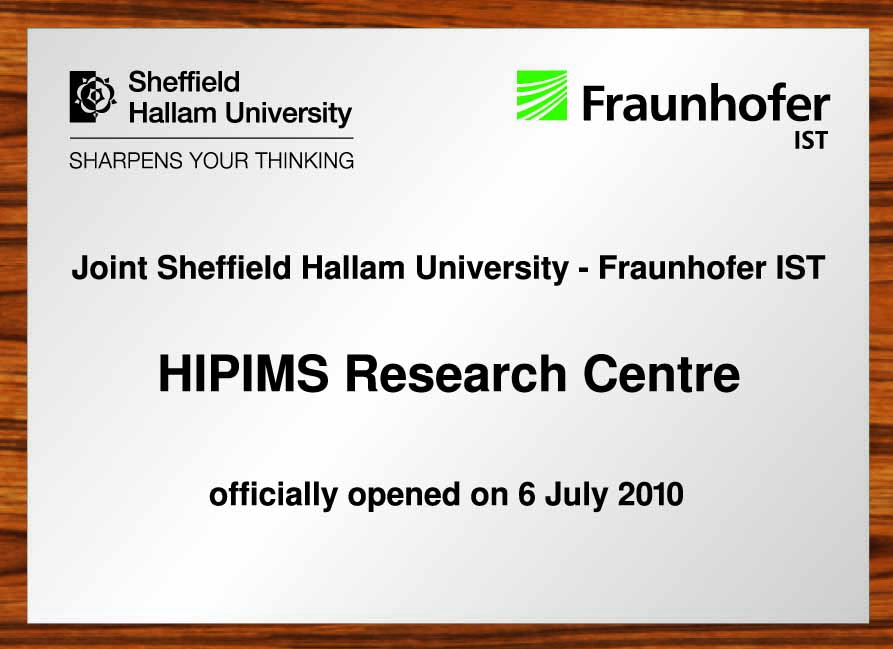 HIPIMS Research Group – 20 years old
University investment in the best equipment and infrastructure 
Prestigious international quality publications and significant patent portfolio
The group has raised major funding from EU, Government and Industry
International leaders in the science and technology of HIPIMS and run the Global Conference on HIPIMS
First joint UK / Fraunhofer Research Centre
Major international industrial partners
Case Study 5: Contextual understanding and implementation Contract from an SME to review a manufacturing process in order to improve business efficiency
Business School identified ways to streamline the company’s processes
Materials Engineering identified way to improve the manufacturing process
Consequences:
Positive response from company and good PR for University ✓
Income to the University and justification for government funds ✓
Improved cost-effectiveness for the company ✓
Staff redundancies so negative job creation ✗
Company did not re-invest savings to grow company ✗
Overall economic and societal impact – more ✗ than ✓
Concluding Remarks
Distorting impact
Increase in ‘impression management’ by institutions
PR and marketing require ‘good’ news stories as opposed to stories about strong impact
Proof by example of good impact rather than a comprehensive overall assessment of impact
Reticence about using rigorous quantitative indicators 
Focus on ‘academic impact’ 
Profile on academic social media sites
Commercial internet sites set up to ‘increase impact’
‘Cyber loafing’
This slide contains confidential images which will be shown during the presentation but which, for reasons of copyright, cannot be digitally reproduced for circulation.
This slide contains confidential images which will be shown during the presentation but which, for reasons of copyright, cannot be digitally reproduced for circulation.
Impact – General
Impact can take a long time to become apparent
Impact is not static – it continues to change with time
Impact is not always positive – also it can move from positive to negative
The narrative and presentation of impact has become an industry and may distort actual impact
Impact – Measurement
Measurement of impact needs to be prospective not retrospective 
Parameters of impact should be determined prospectively to enable measurement and the creation of evidence
Impact needs to be evidenced, often quantitatively - this may require some cultural adjustment in some academic areas
Impact requires external independent validation - this often needs to be sought out
Impact – Resource Implications
The measurement of impact is time consuming 
The accurate measurement of impact is expensive
Funding is generally not available to demonstrate or measure impact - if it is, too much is expected for too little funding
The production of evidence to demonstrate impact needs funding to find it and measure it properly
Everyone thinks its everyone else’s responsibility to fund the cost of impact assessment
Impact - Planning
Choose research problems that a priori you expect to have an impact - potential impact could influence an early research strategy
Impact should be part of the plan
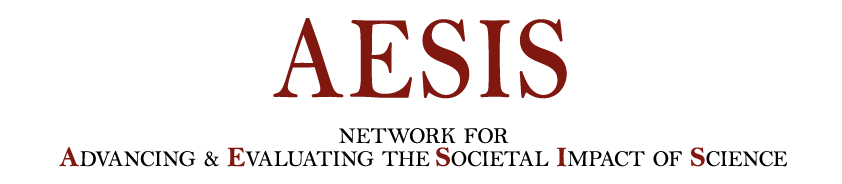 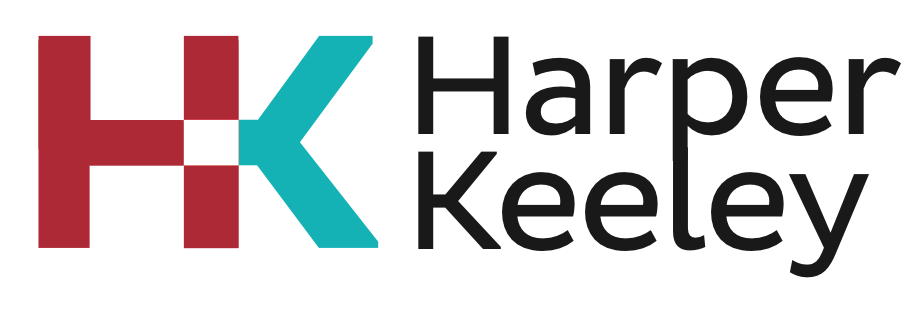 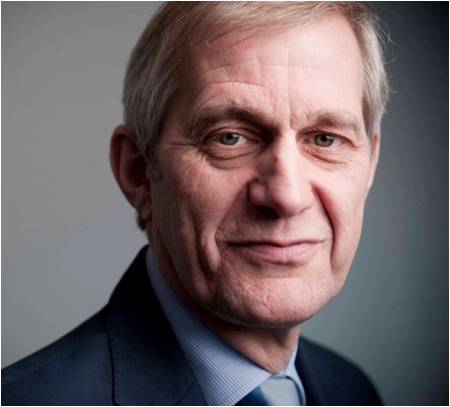 Contact details:Professor Mike SmithProf MASmith@gmail.comm.a.smith@harperkeeley.com+44 (0)7785 736848www.harperkeeley.com
Integrating societal impact in a research strategy
27 November – 29 November 2019, Oslo